РЕПУБЛИКА НЕМАЧКА
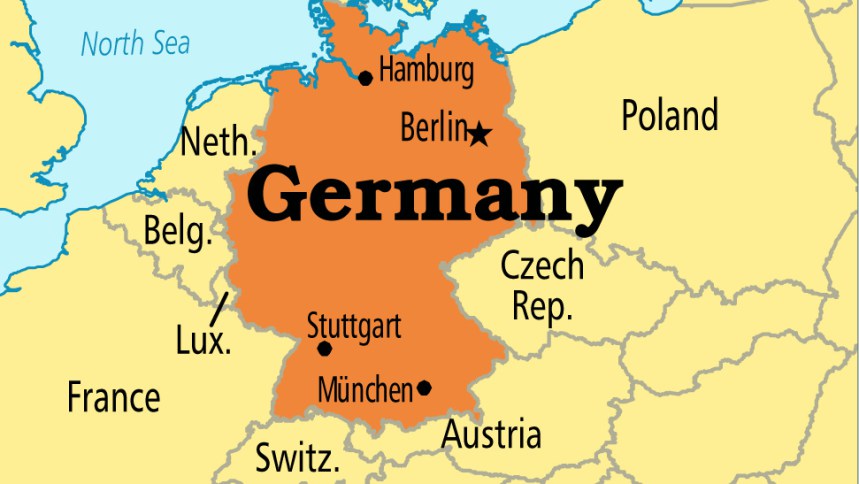 - Излази на Балтичко и Северно море
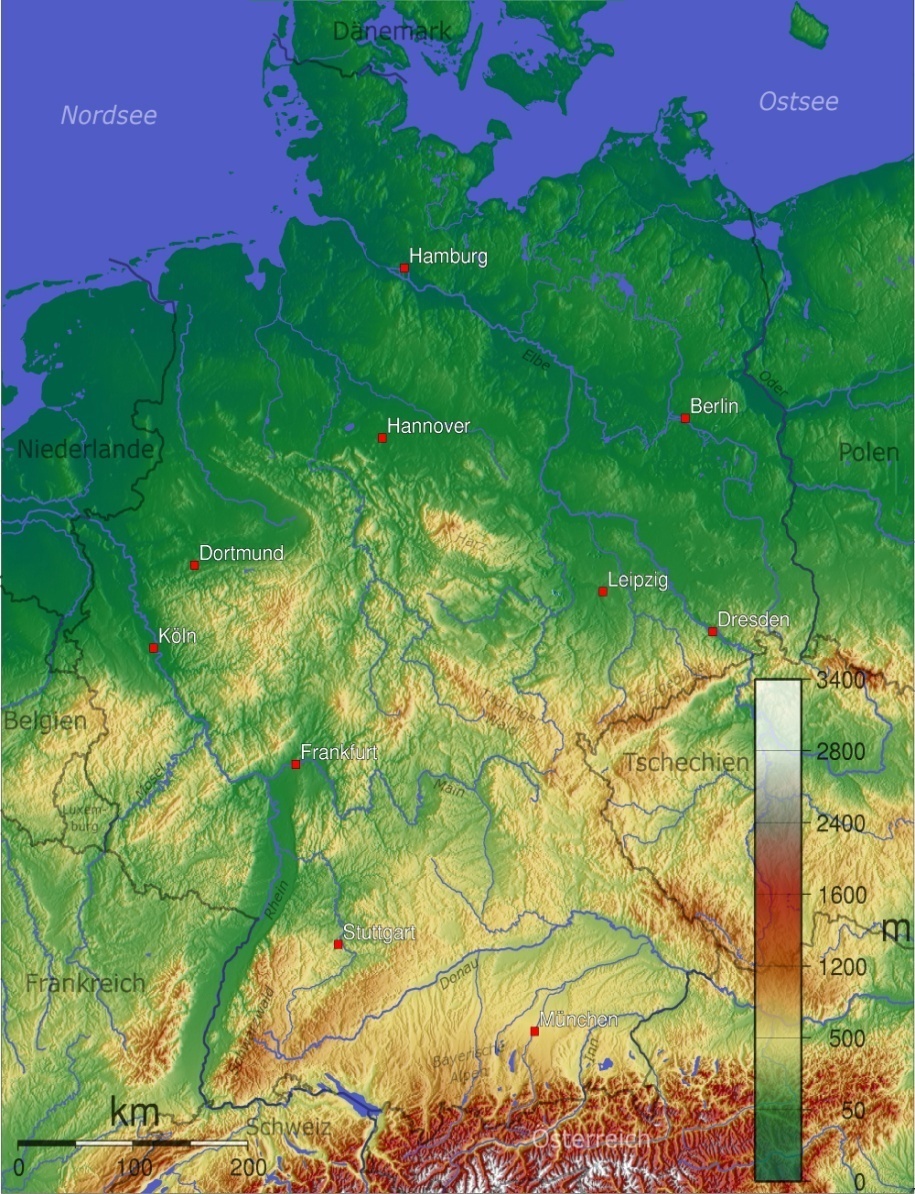 Прибалтичка низија
Лаба
Везер
Одра
Емс
На северу Прибалтичка низија,  јужније громадне па веначне планине
 Клима континентална, атлантска и планинска;
 Вегетација –шуме и пашњаци (Алпи)
 Реке – Одра, Лаба, Рајна, Дунав
 Језера – ледничка (Боденско)
Харц
Рудне планине
Рајна
Шумава
Дунав
Шварцвалд
Алпи
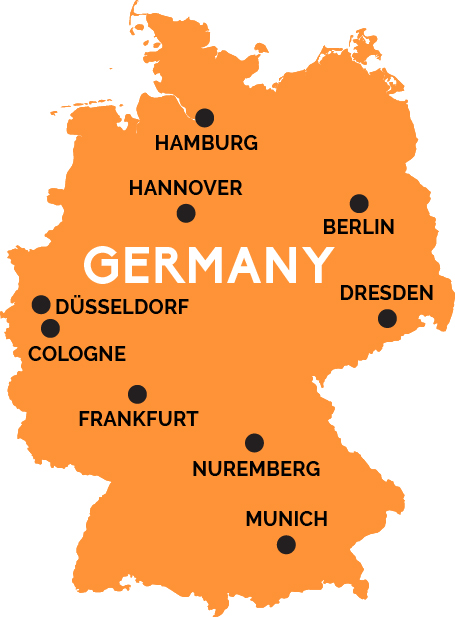 Немци су Германи, католици. Има доста странаца
Највећи градови – Берлин, Хамбург, Минхен...
Рудно богатство је велико – нафта, камени угаљ, гвоздена руда. Привреда је изузетно развијена
Привредне области су Рур и Сар.
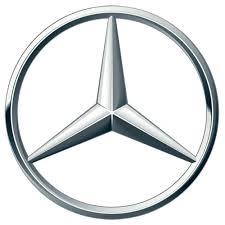 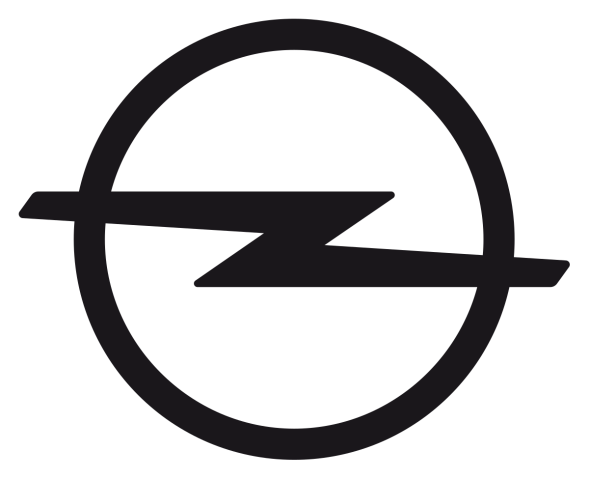 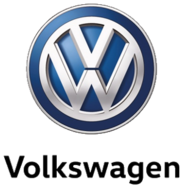 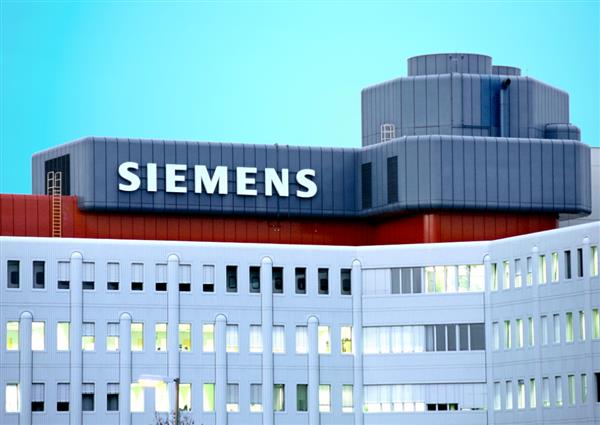 Опел            Мерцедес
Ауди
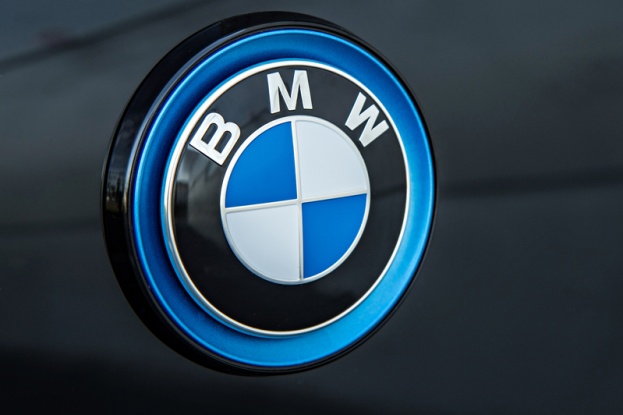 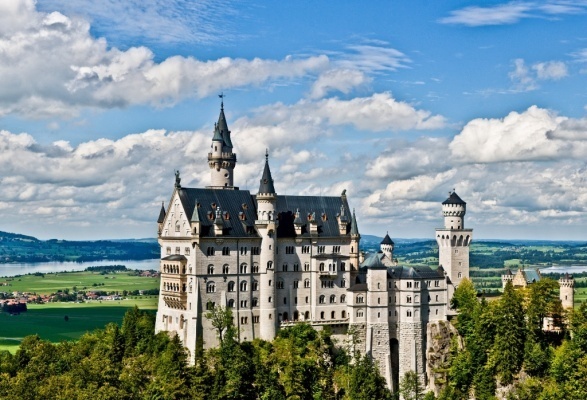 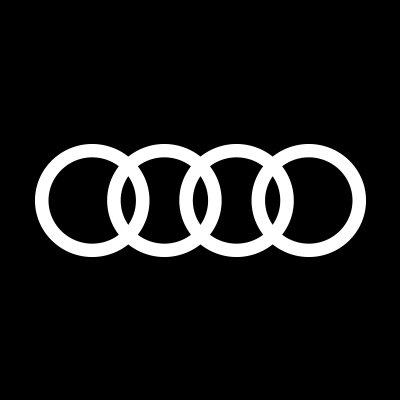 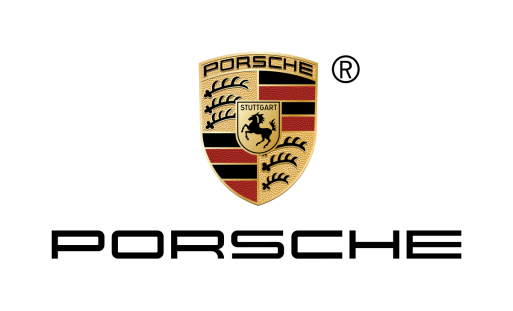 РЕПУБЛИКА ПОЉСКА
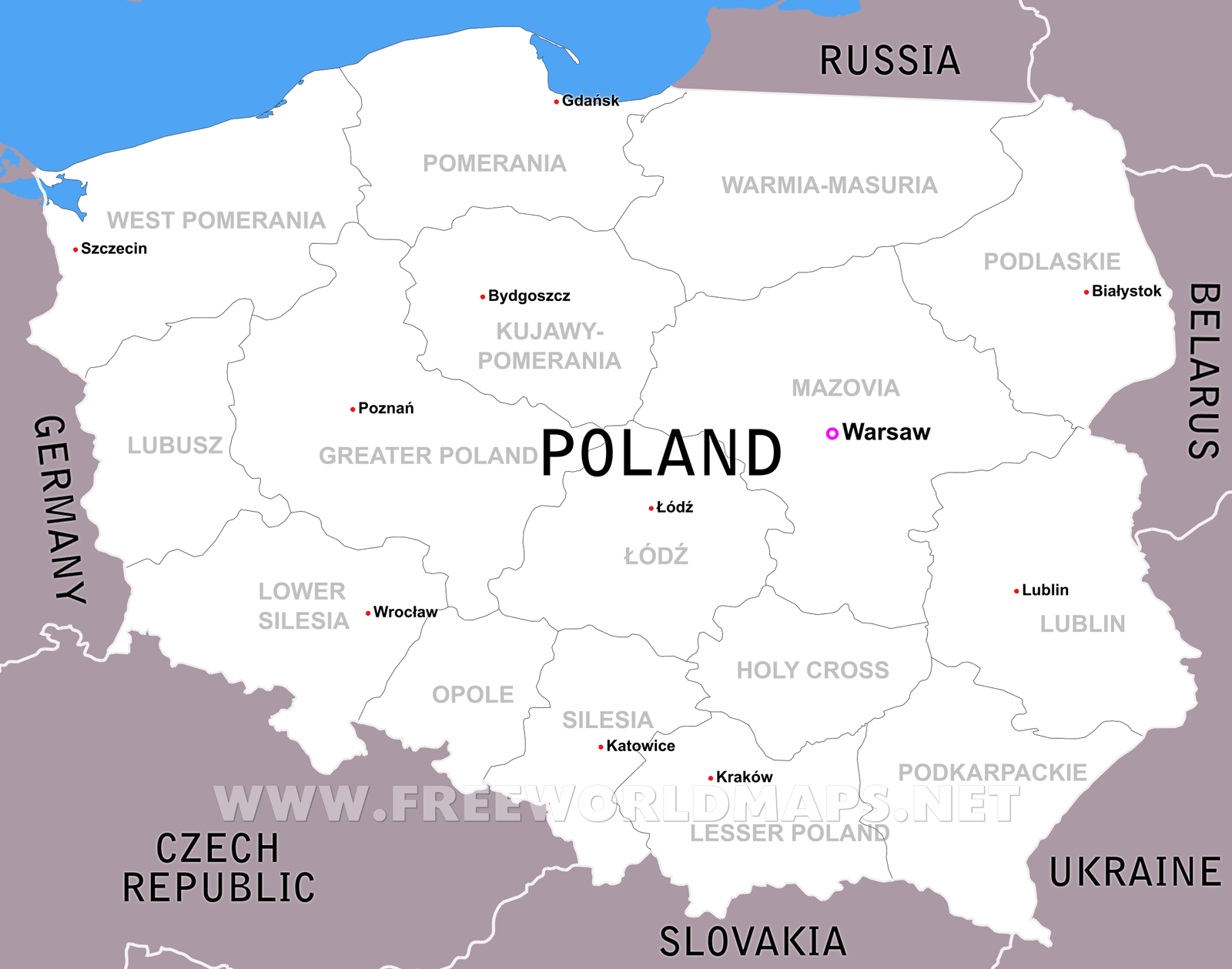 Излази на Балтичко море
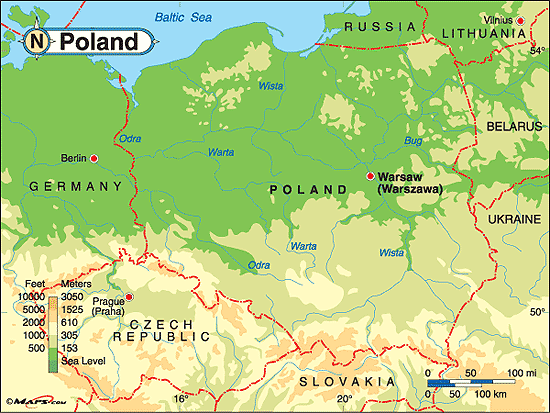 Прибалтичка низија
Одра
Висла
Малопољска висораван
Судети
Крконоше
На северу је Прибалтичка низија, на југу громадне и веначне планине.
Татре
Клима је континентална а веће реке су Висла и Одра.
Вегетацију чине шуме док је низија под ораницама.
Пољска има развијену пољопривреду, као и велике резерве угља, гаса, бакра, олова...
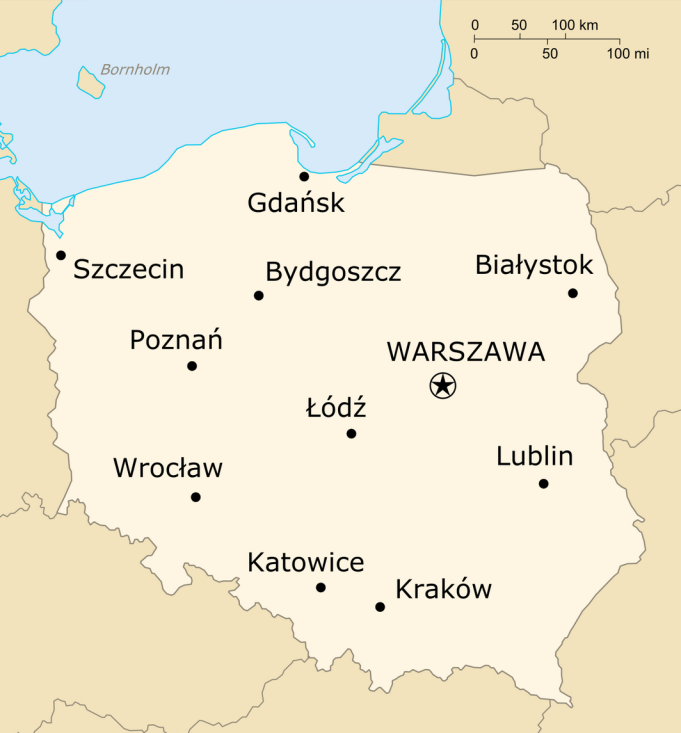 Пољаци су Словени католици, потомци Пољана из 10.века.
Већи градови су Варшава, Краков, Лођ, Катовице...
Најзначајнија привредна област је Шлеска (Шлезија).
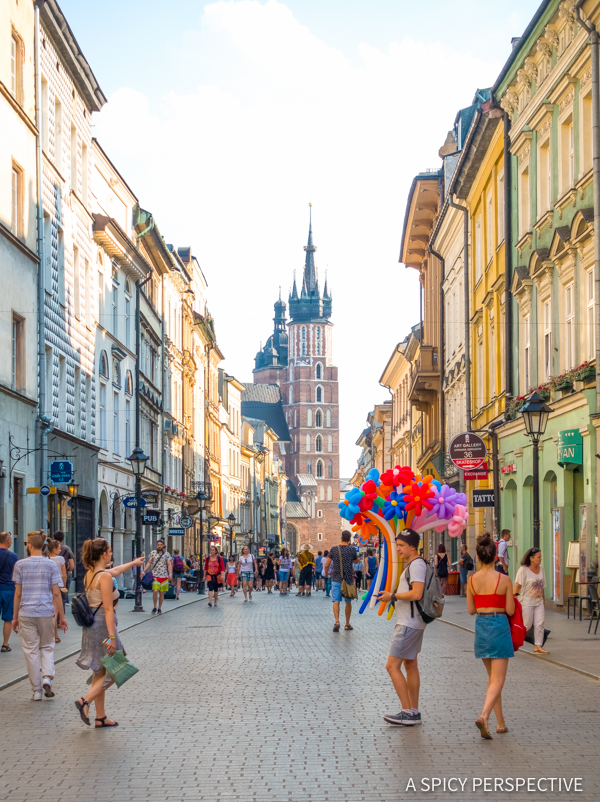 Краков
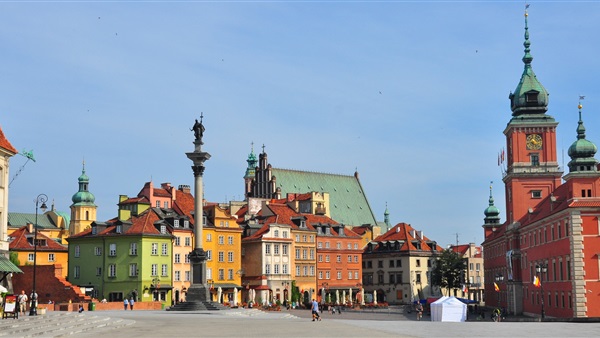 Варшава